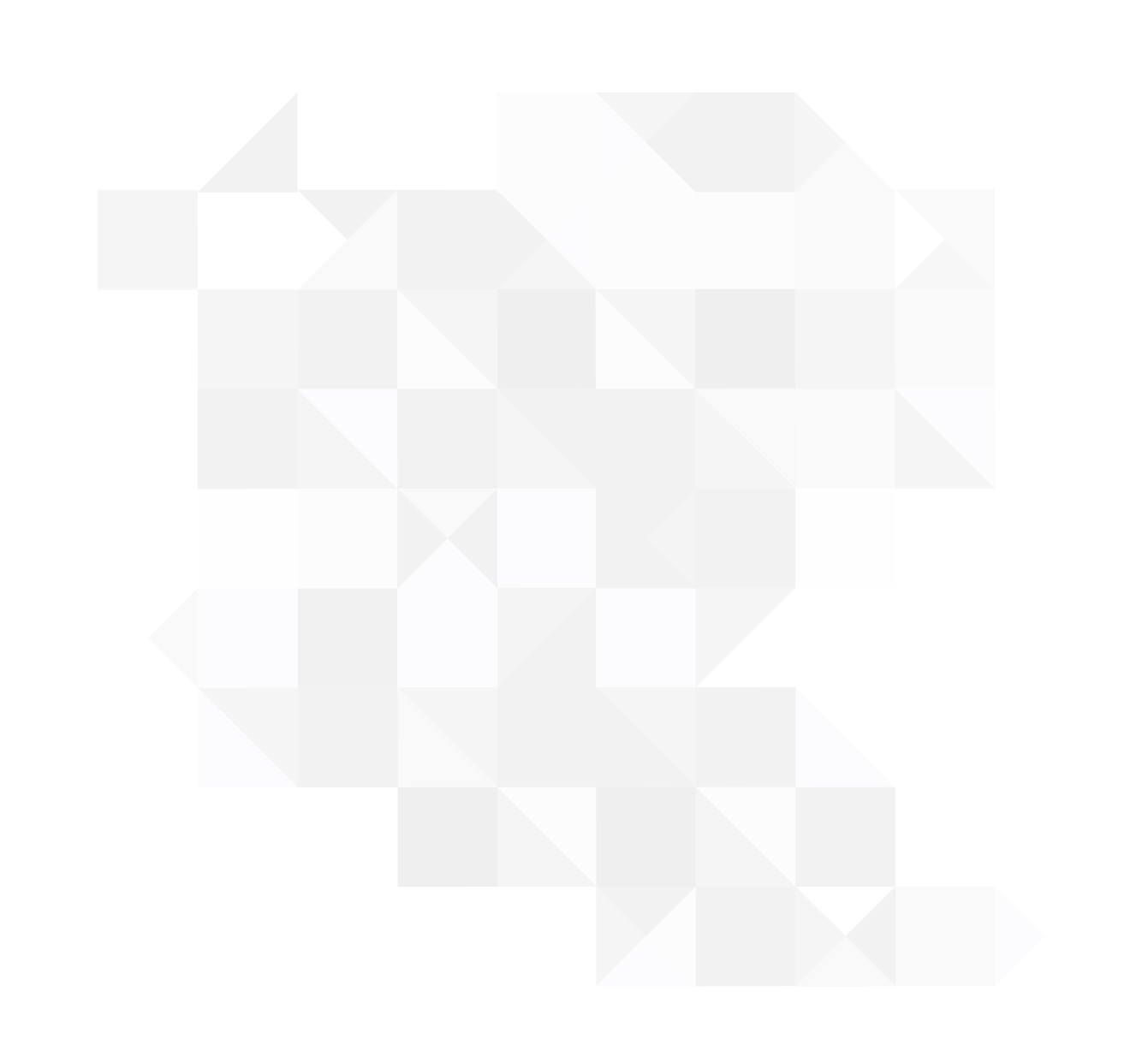 Digitalna transformacija u tijeku

Patrik Franković
Zoran Frlan
Domagoj Petelin
Matija Zaležak

HEP d.d., Sektor za informacijsko komunikacijske tehnologije
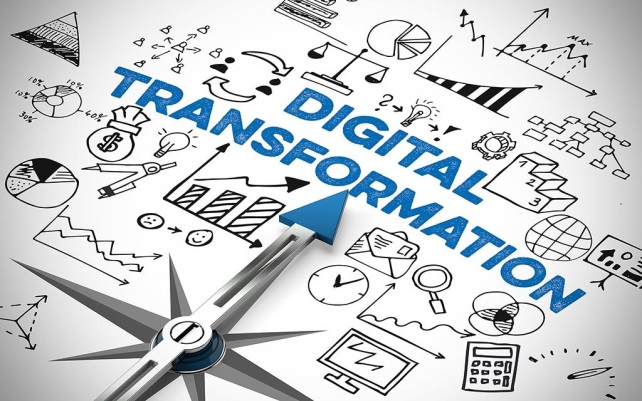 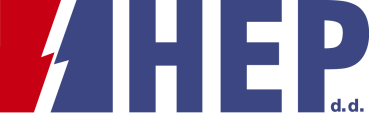 Sadržaj
HEP grupa
Što je digitalna transformacija?
Digitalizirani poslovni procesi – vlastita rješenja
Koncept
Tehničko rješenje
Digitalno sutra
HEP grupa
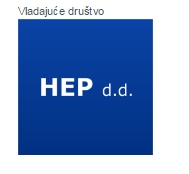 Sektor za informacijsko komunikacijske tehnologije (SIT)
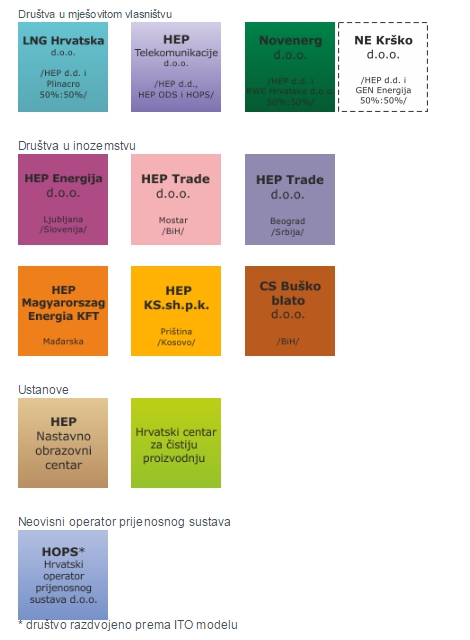 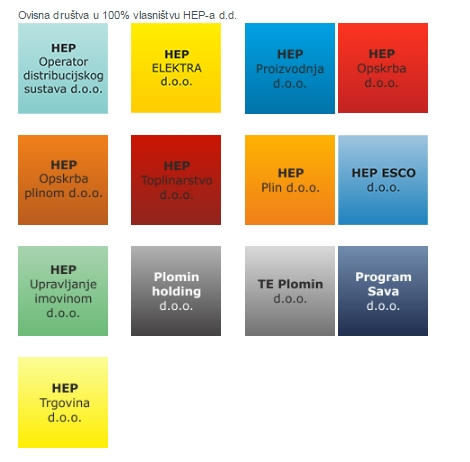 Digitalna transformacija
Digitalna transformacija je transformacija organizacije i poslovnih procesa uz pomoć digitalnih alata i tehnologije koju provode ljudi.

Mijenjanje poslovanja korištenjem različitih digitalnih tehnologija.
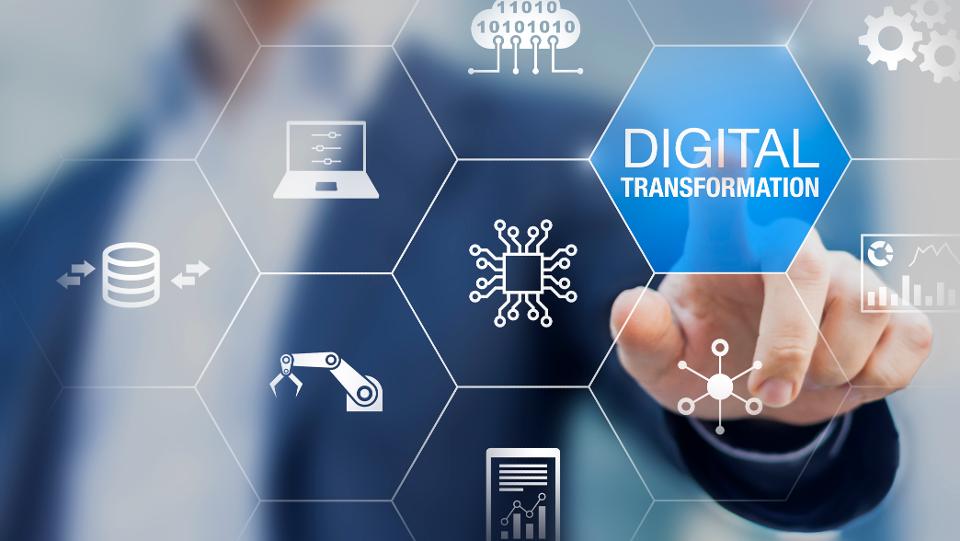 [Speaker Notes: Ponekad je to i podizanje web stranice ili neke web usluge, ali ovdje govorimo o pokrivnosti i digitalizacijsi osnovih koorporatvnih procesa i o pokušaju mijenjanja svijesti ljudi tj zaposlenika]
Transformacija u HEP-u
Digitalna transformacija dio strategije svake organizacije HEP grupe
Transformacija se u manjim koracima odvija stalno i svuda
Povećanje automatizacije poslovnih procesa u svim segmentima poslovanja
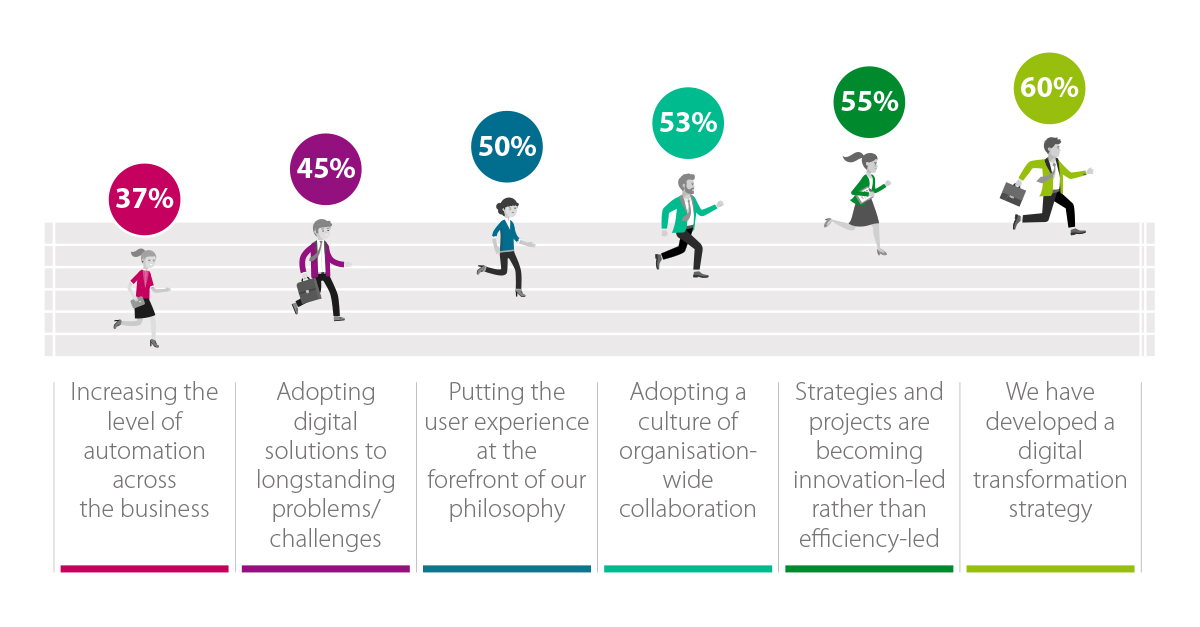 (Self)Transformacija
Fokus na interne korporativne procese
Reorganizacija i problem dislociranosti iskorišten kao dokaz prednosti i isplativosti digitalizacije
Razvoj i implementacija servisa za digitalni potpis (DigSig) temelj 
Suradnja Poslovanja i IT-a je ključ uspjeha
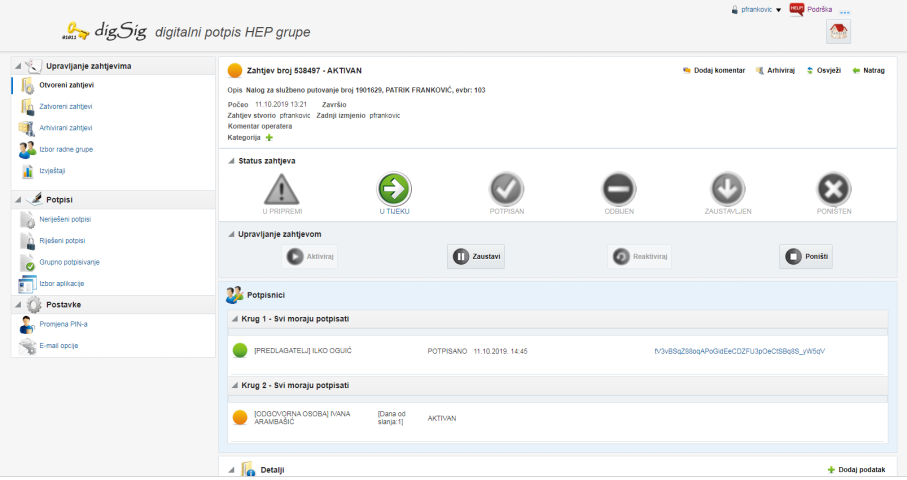 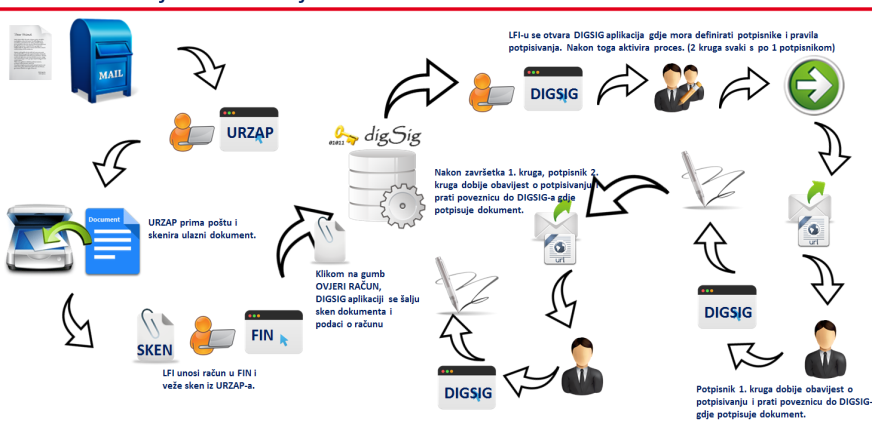 Podržani poslovni procesi
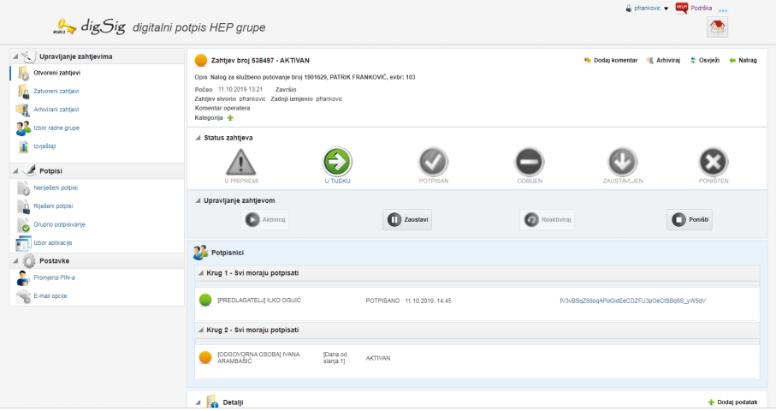 Digitalni potpis
Ovjera računa
Putni nalozi
Platna lista
Popratnica ugovora (nabava)
Obrasci zaposlenika
Mojhep
Osobni portal zaposlenika
Pregled i primitak platne liste
eObrazac generator
Zahtjevi i obrasci zaposlenika
eUsluge* (HrOUG predavanje)
SEPA
e-računi
ePrijave – produkcija 1/2020
eNabava – u razvoju
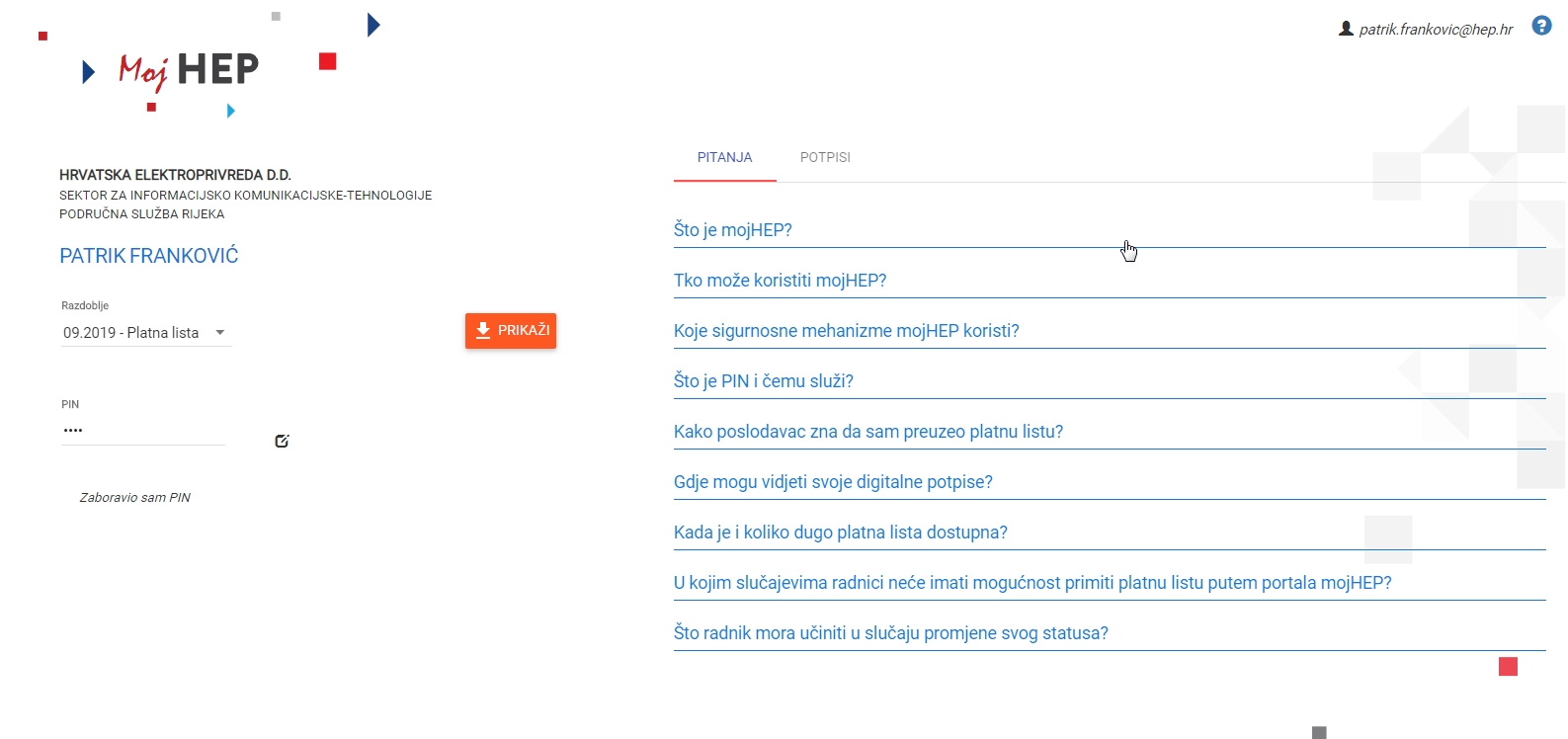 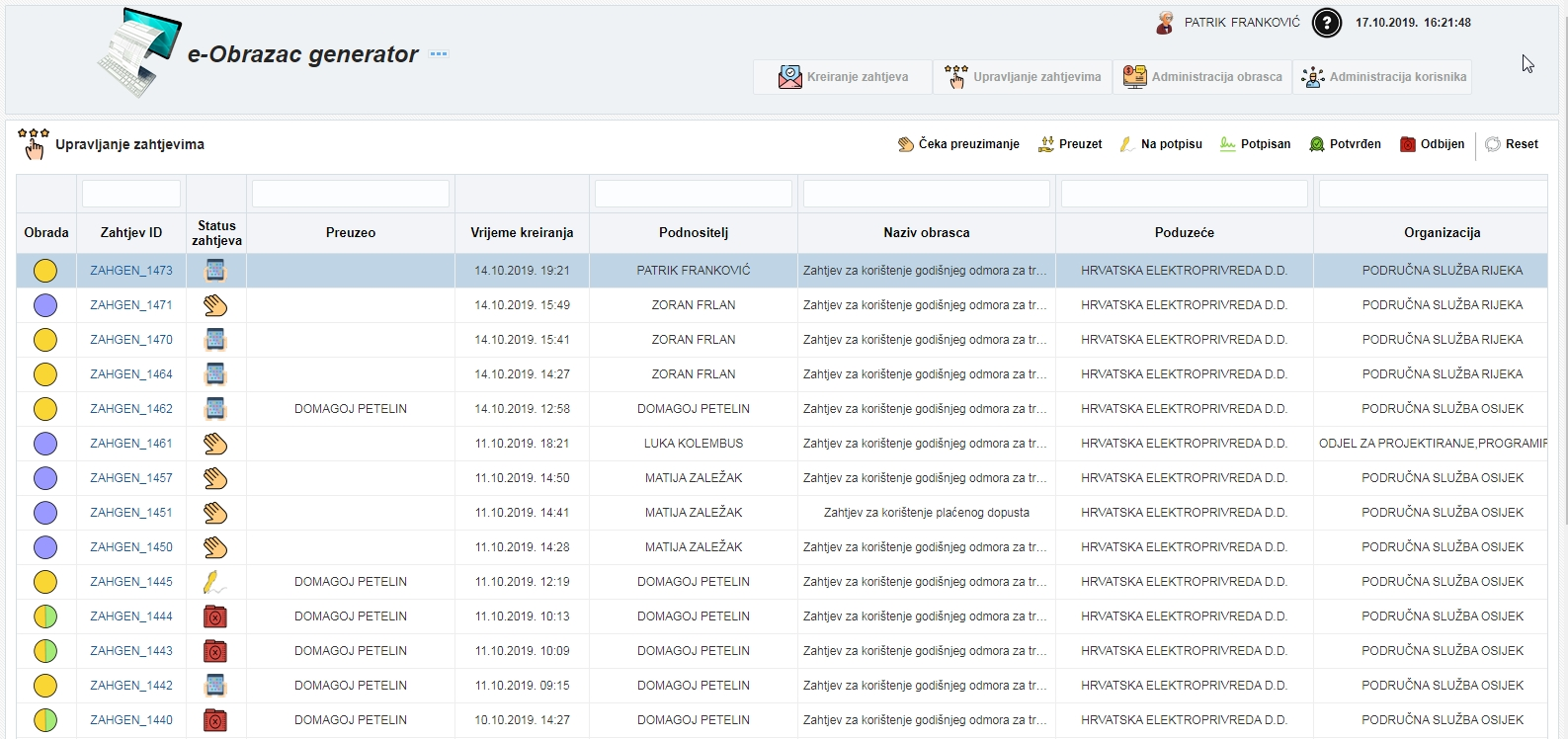 DigSig - digitalni potpis HEP grupe
Interni potpis
Pravila potpisivanja tko, što, kada, kojim redom
Autorizacija putem AD-a i osobnog PIN-a
Sinkronizirano s bazom kadrovske
„Digitalna kemijska”
Ostale aplikacije šalju DIGSIG-u što žele potpisati
Jednostavna integracija u bilo koju aplikaciju
Implementirani poslovni procesi:
Ovjera ulaznih računa
Ovjera i obračun putnih naloga
Primitak platne liste
Ovjera popratnice ugovora (nabava)
Obrasci zaposlenika (11/2019)
Suglasnosti u procesu nabave (1/2020)
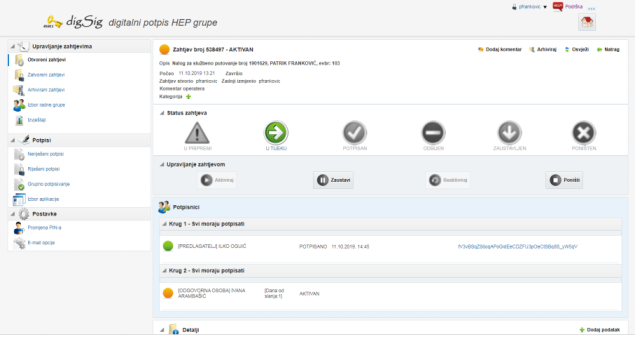 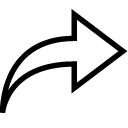 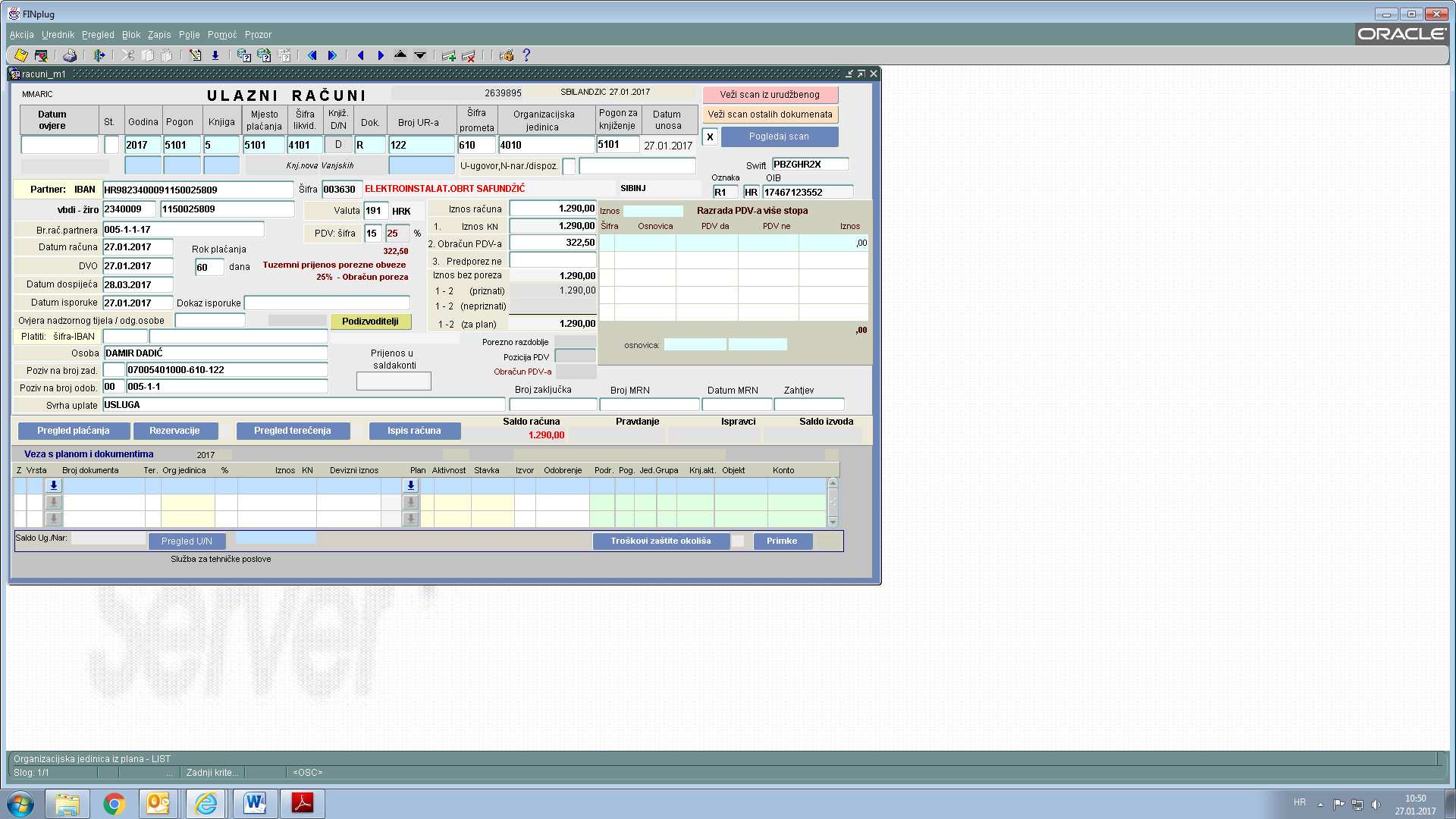 DigSig – primjer ulaznih računa
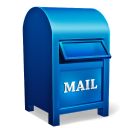 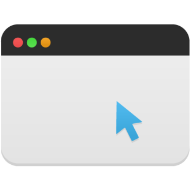 Operateru se otvara DIGSIG aplikacija gdje mora definirati potpisnike i pravila potpisivanja. Nakon toga aktivira proces. (2 kruga svaki s  po 1 potpisnikom)
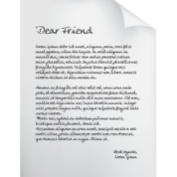 URZAP
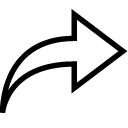 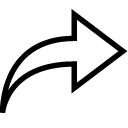 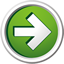 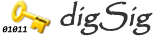 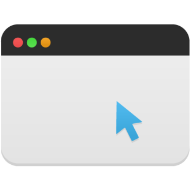 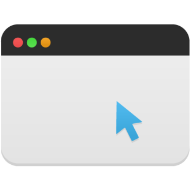 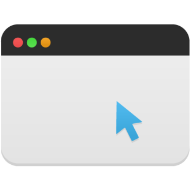 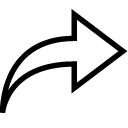 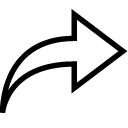 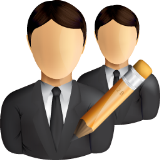 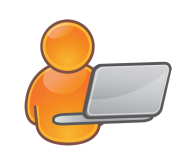 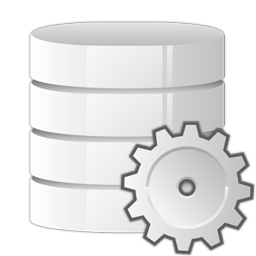 DIGSIG
DIGSIG
DIGSIG
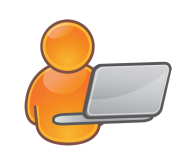 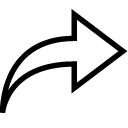 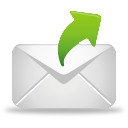 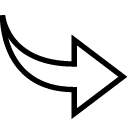 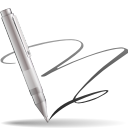 Nakon završetka 1. kruga, potpisnik 2. kruga dobije obavijest o potpisivanju i prati poveznicu do DIGSIG-a gdje potpisuje dokument.
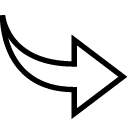 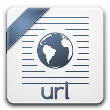 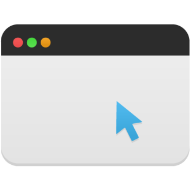 FIN
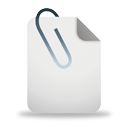 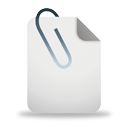 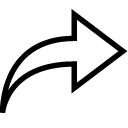 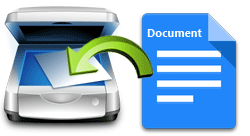 URZAP prima poštu i
skenira ulazni dokument.
SKEN
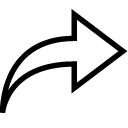 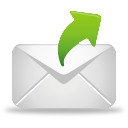 Klikom na gumb 
OVJERI RAČUN,
DIGSIG aplikaciji se šalju 
sken dokumenta i
podaci o računu
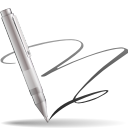 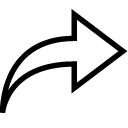 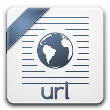 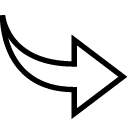 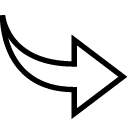 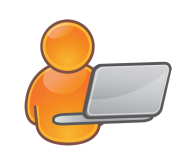 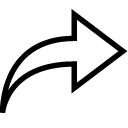 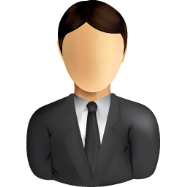 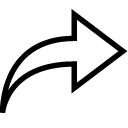 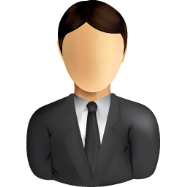 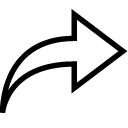 LFI unosi račun u FIN i veže sken iz URZAP-a.
Potpisnik 1. kruga dobije obavijest o potpisivanju i prati poveznicu do DIGSIG-a gdje potpisuje dokument.
DigSig – koncept
Neovisna aplikacija 
javno izloženi servis (API) prima podatke drugih aplikacija i pretvara u zahtjev za potpis
komunikacija s drugim app pomoću samo dva podatka
tajni ključ za klijentsku app
šifra ovjere (jedinstvena unutar klijentske app)
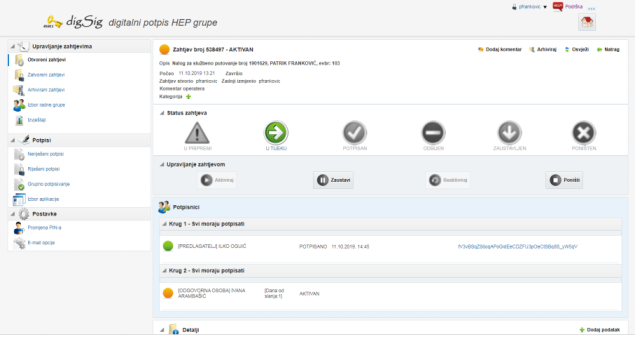 Poziv procedure za slanje podataka za potpis koja vraća jedinstveni URL za taj zahtjev
Na osnovu primljenog tokena provjeravaju se prava i  eventualno se dohvaćaju datoteke i spremaju u bazu
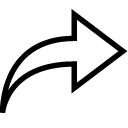 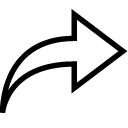 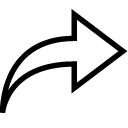 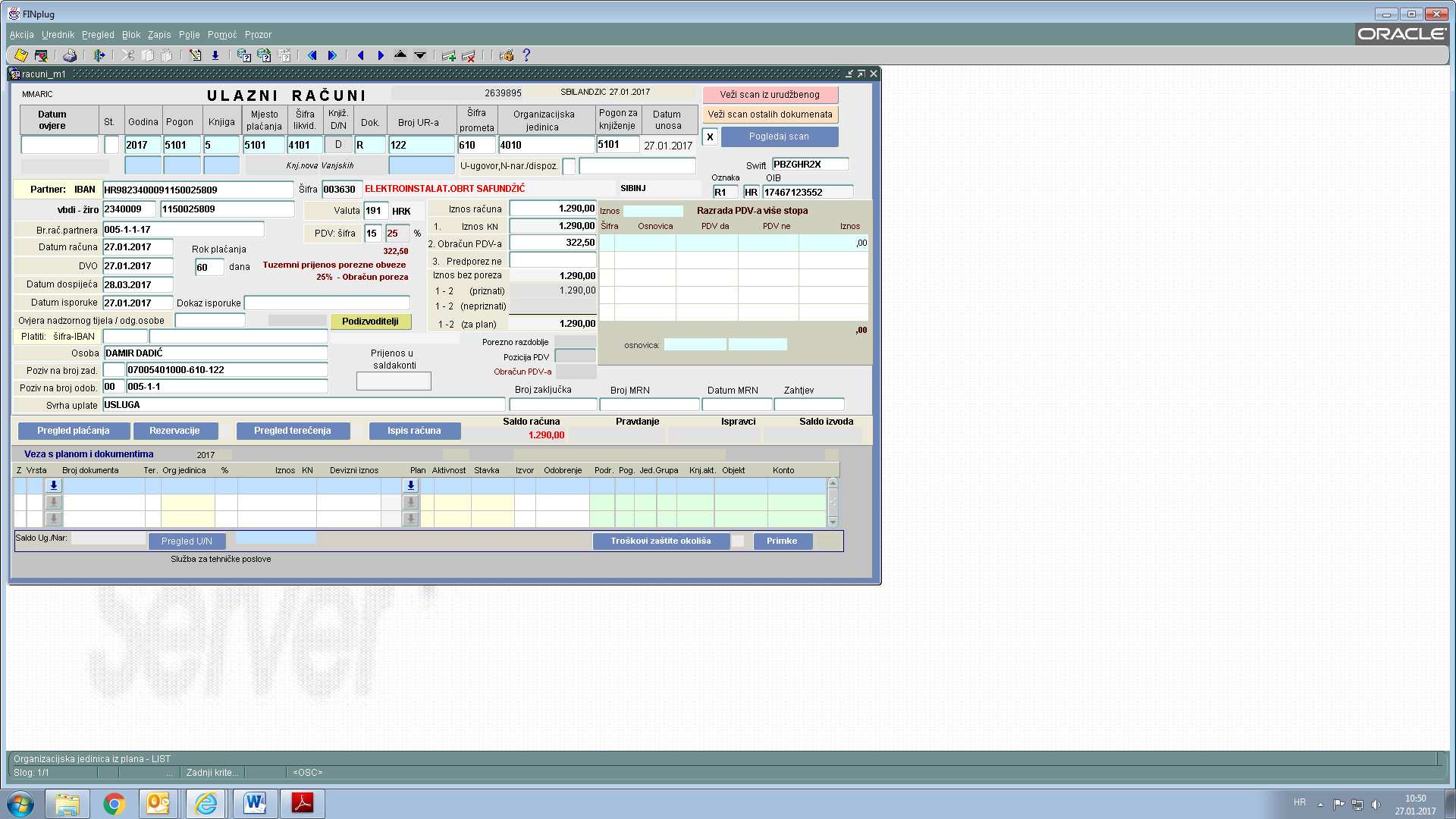 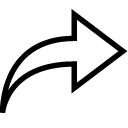 Aktivacijom zahtjeva šalje se mail s pozivom za potpis putem jedinstvenog URL-a koji samo ta osoba može otvoriti
Potpisnik putem URL-a iz primljenog maila pristupa aplikaciji i potpisuje zahtjev
Šalju se podaci i putanje do datoteka (share, url)
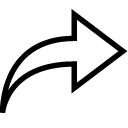 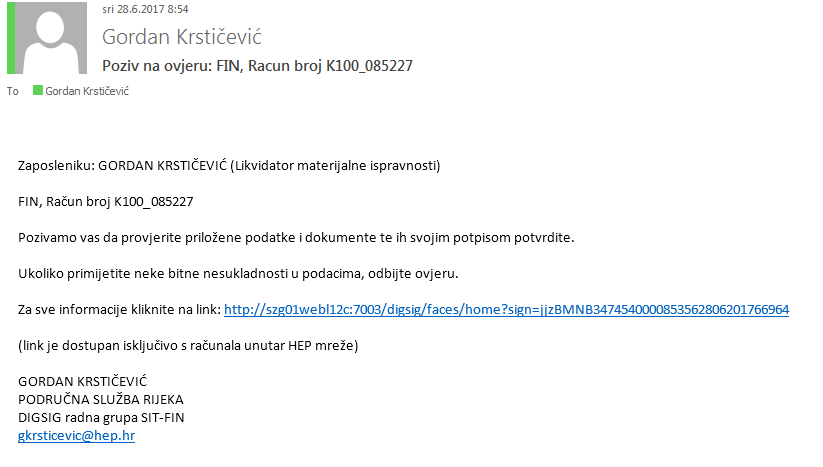 DigSig –značajke
Neovisna aplikacija 
javno izloženi servis (API) prima podatke drugih aplikacija i pretvara u zahtjev za potpis
komunikacija s drugim app pomoću samo dva podatka
tajni ključ za klijentsku app
šifra ovjere (jedinstvena unutar klijentske app)
Svi zahtjevi, podaci i dokumenti se čuvaju u DIGSIG bazi
Veza s kadrovskom app
Korisničke grupe, filteri po org.jedinicama
Podsjetnici
SmartDB database koncept (GUI – ADF, poslovna logika – Oracle baza)
45 tablica, 6000 linija koda
DigSig –statistika
>2.100.000 potpisa
 5000+ poslanih poruka dnevno
> 500.000 zahtjeva za potpis (dokumenata za potpisati)
> 550.000 priloga (cca 270 GByte)
3000+ sesija dnevno
100-200 istovremenih korisnika
mojHEP
Osobni portal zaposlenika HEP grupe
Osnovna funkcionalnost jest pregled platne liste
Preduvjeti:
Datacentar korisničko ime (email)
Pristup HEP-ovoj mreži (može i vpn)
Suglasnost/odobrenje za digitalno primanje platne liste
cca 6.500 od 10.000 zaposlenika 
Primitak platne liste se potvrđuje digSig potpisom
Obavijest o isplati plaće za pojedinu tvrtku se potvrđuje putem backend aplikacije i šalje se zaposlenicima putem maila
Procijenjena ušteda od 1.000.000 kn godišnje
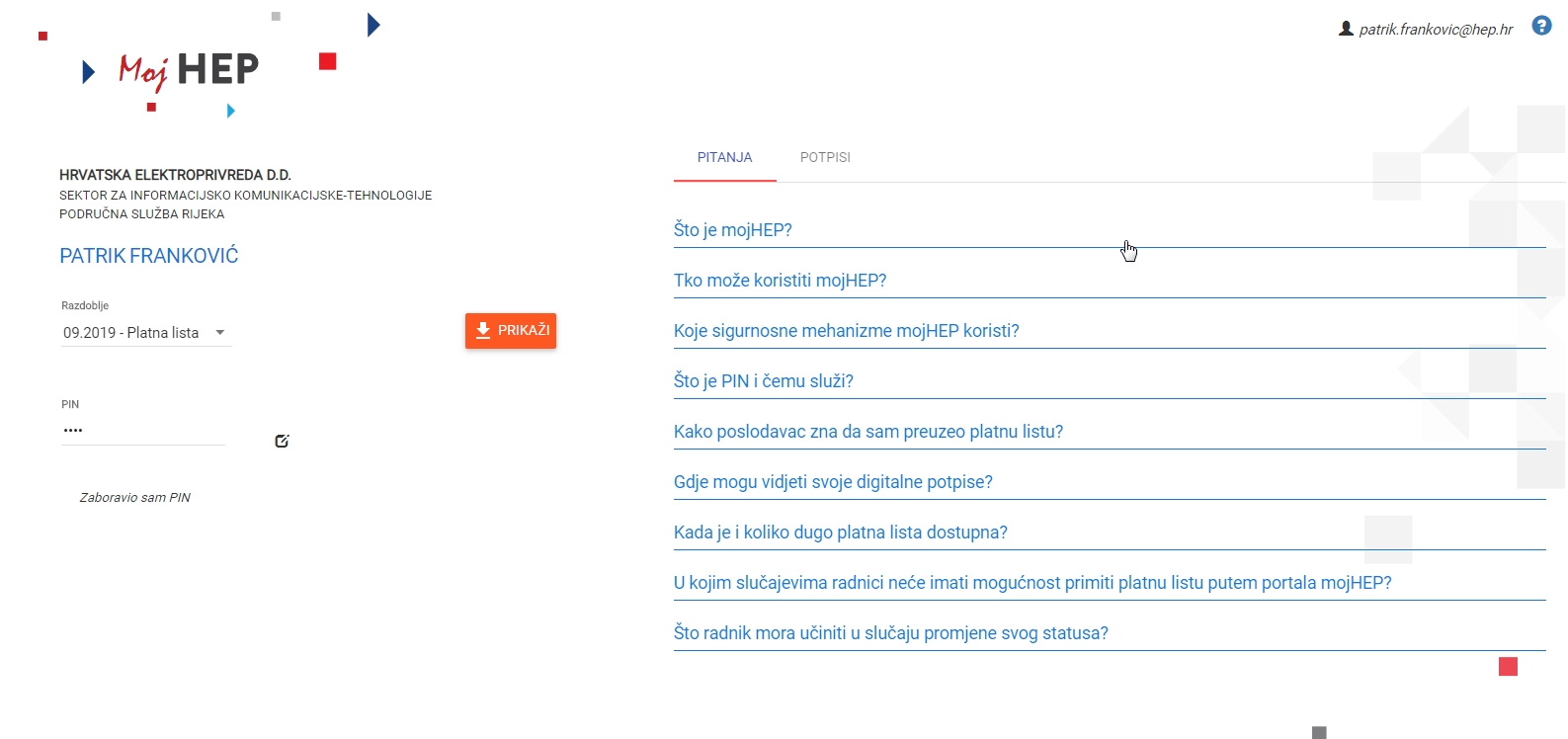 mojHEP - koncept
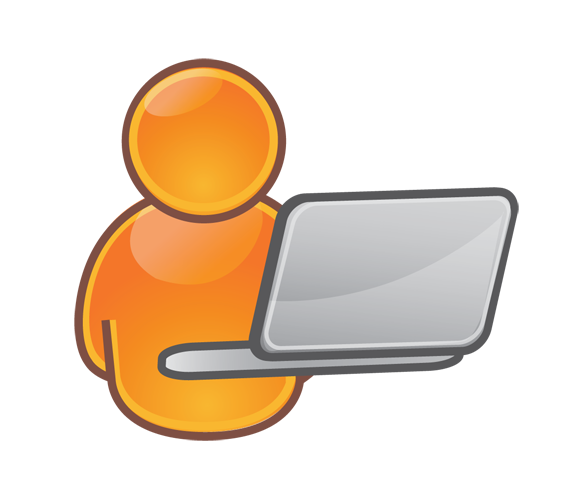 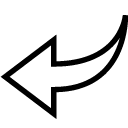 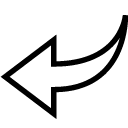 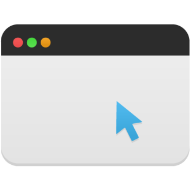 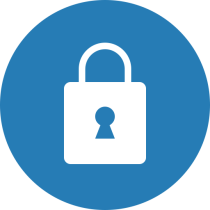 mojHEP portal
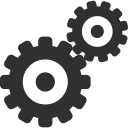 Pristupa mojHEP portalu
Osoba A želi vidjeti svoju platnu listu
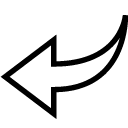 mojHEP provjerava  je li korisnik na domeni (tko si?) i ima li prava pristupa mojHEP portalu (što smiješ?). Na osnovu korisničkog imena dobiju se potrebni podaci iz baze kadrovske o radniku (digsig baza).
Osoba bira za koji mjesec želi platnu listu. Aplikacija „zna” tko je osoba za koju se kreira platna lista na osnovu podatka o logiranom korisniku.
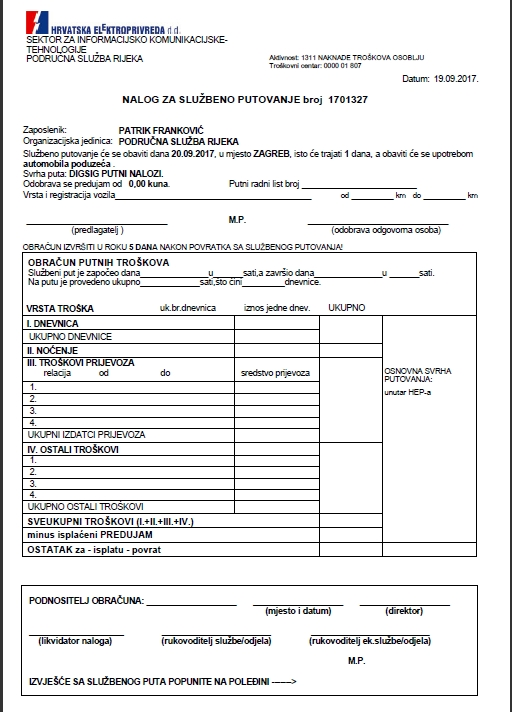 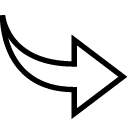 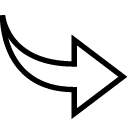 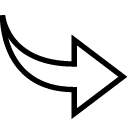 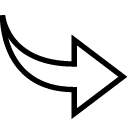 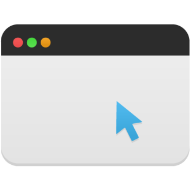 U pozdaini se potpisuje primitak i osoba A dobije platnu listu u pdf formatu na ekranu.
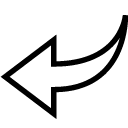 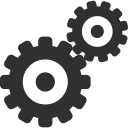 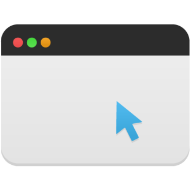 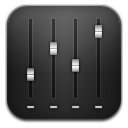 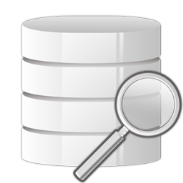 Pristup modulu platnih lista zaštićen je osobnim pinom radnika (digsig)
PIN?
Izvršava se report Platna lista koji podatke čita iz baze Plaća.
mojHEP – tehničke značajke
Autentikacija putem AD domene
Osobni PIN
Timeout 1 minuta
Logička provjera kod izvođenja reporta
Provjera da li se report pravilno učitao
diSig potpis se izvodi tek nakon učitavanje reporta
Naknadno uvedeno arhiviranje platne liste 
ugrađena lozinka za pdf datoteku koja se može pregledati isključivo putem za tu namjenu razvijene web aplikacije
Alati
AngularJS, REST – mojhep portal
Report platna lista –BI Publisher
Backend aplikacija za administriranje - ADF
mojHEP – arhitektura
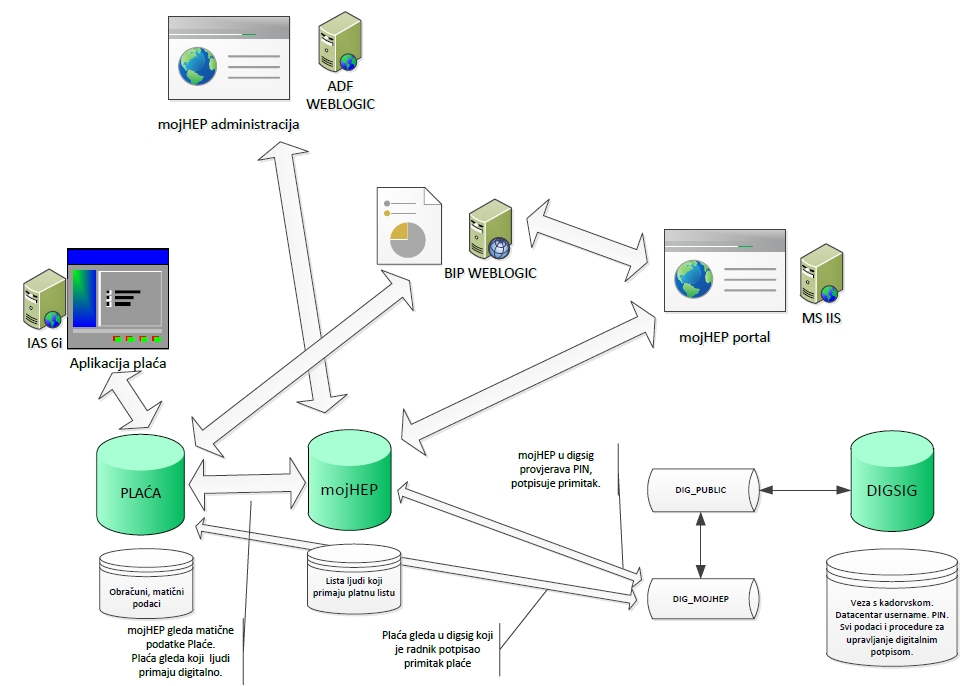 eObrazac generator - koncept
Jedinstvena aplikacija za kreiranje i upotrebu raznih zahtjeva za potrebe HEP grupe
Aplikacija je neovisna i jedinstvena
Druge aplikacije same uzimaju podatke po potrebi (PULL)
Korisnici sami kreiraju zahtjeve/obrasce
Fleksibilan model aplikacije omogućava unos bilo koje vrste obrasca(zahtjeva) koji uključuje bilo koje vrste podataka (datum, broj, tekst)
Prilagodljiv model za sve organizacije/društva po potrebi
Referent kao administrator sustava pojedine organizacije (preporuka)
Integracija s digsig potpisom
Integracija s mojhep portalom
Početak produkcije 11/2019
Zahtjev za GO
Zahtjev za plaćeni dopust
Zahtjev za plaćeni dopust u svrhu obrazovanja
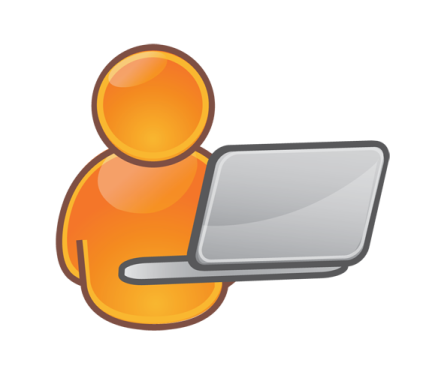 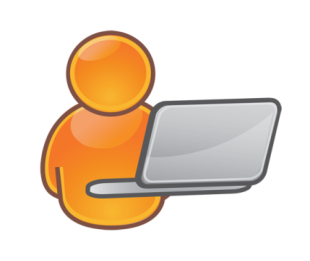 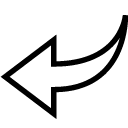 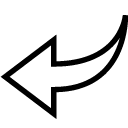 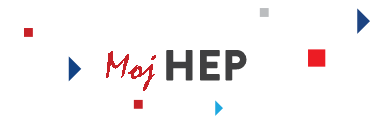 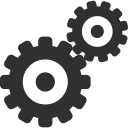 Pristupa mojHEP portalu
Referent provjerava i potvrđuje zahtjev i šalje ga na potpis u digsig
Osoba A  želi unijeti zahtjev za godišnji
mojHEP provjerava  je li korisnik na domeni (tko si?) i ima li prava pristupa mojHEP portalu (što smiješ?)
Osoba bira koji zahtjev želi ispuniti, te unosi podatke za pojedini zahtjev (od-do).
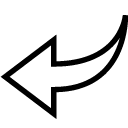 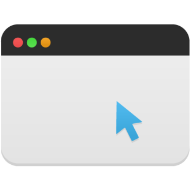 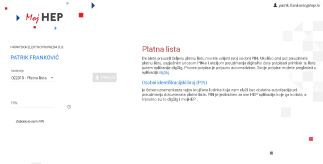 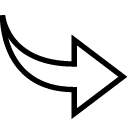 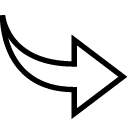 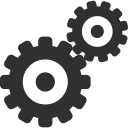 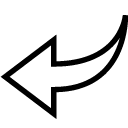 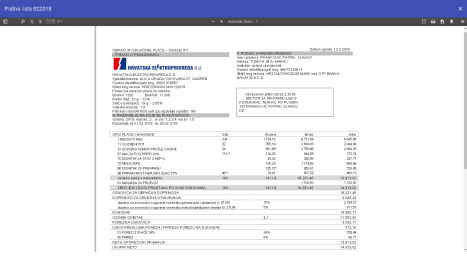 PIN-om potvrđuje unos zahtjeva
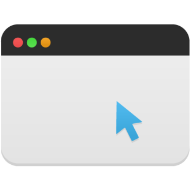 Nakon uspješnog potpisa referent printa/sprema digitalno potpisani obrazac zahtjeva.
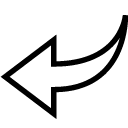 U digsigu referent ispunjava pravila potpisivanja(tko i kada potpisuje) i kreće proces potpisivanja
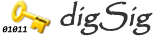 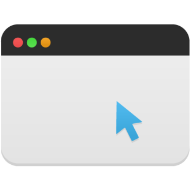 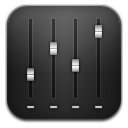 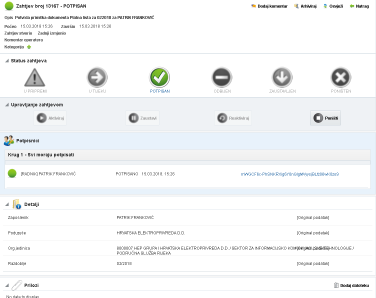 PIN?
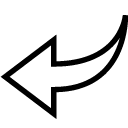 18
eObrazac generator –značajke
Jedinstvena i neovisna aplikacija
Modul za popunjavanje obrazaca (korisnički dio)
Modul za administriranje obrazaca (administratorski dio)
Modul za upravljanje obrascima (operativni dio)
Administratori sami definiraju obrasce i pripadajuće podatke
Korisnički dio opisan na slici – mojHEP portal (i/ili neke druge aplikacije)
Upravljački modul
Služi za upravljanje predanim obrascem
Slanje u digsig na potpis
Provjera i validacija podataka
Poništavanje ili izmjena
eObrazac generator – prednosti
Brže, efikasnije, transparentnije i kvalitetnije rješenje za obradu zahtjeva
Ušteda na tiskanju i slanju obrazaca i vremena djelatnika uključenih u proces
Ujednačen i standardiziran proces podneska i obrade zahtjeva za cijelu HEP grupu
Ujednačen i standardiziran izgled svih obrazaca (zahtjeva)
Podržava obradu zahtjeva i za zaposlenike bez domenskog account-a
Automatska obrada podataka iz obrazaca i povezivanje s drugim aplikacijama koje te podatke koriste (kadrovska, plaće, radno vrijeme itd)
Mogućnost nadogradnje aplikacije i na slične probleme
Postepeno uvođenje obrazaca/zahtjeva
eObrazac generator – izgled
eObrazac
Što dalje?
ePrijave – online sustav za prijavu za posao
Web modul gdje se potencijalni kandidati prijavljuju
Admin modul za obradu oglasa i praćenje prijava
eNabava – digitalno praćenje procesa nabave
Kompleksan proces zbog zakonske regulative javne nabave i internih pravila
Praćenje statusa predmeta
Online kolaboracija na izradi dokumenata za nabavu
Integracija s digSig potpisom
digSig
Mobilna verzija aplikacije
problem autentikacije korisnika putem interneta - postoji idejno rješenje
PWA tehnologija
Zaključak
Digitalna transformacija se događa
Nema magičnog štapića
Ljudi su ključ uspjeha
I male promjene u tehničkom smislu mogu donijeti veliku promjenu u podizanju digitalne svijesti
Nužno mijenjati i poslovni proces, ne samo način njegove izvedbe
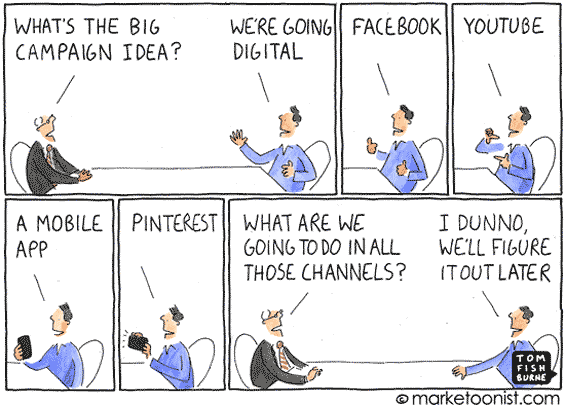 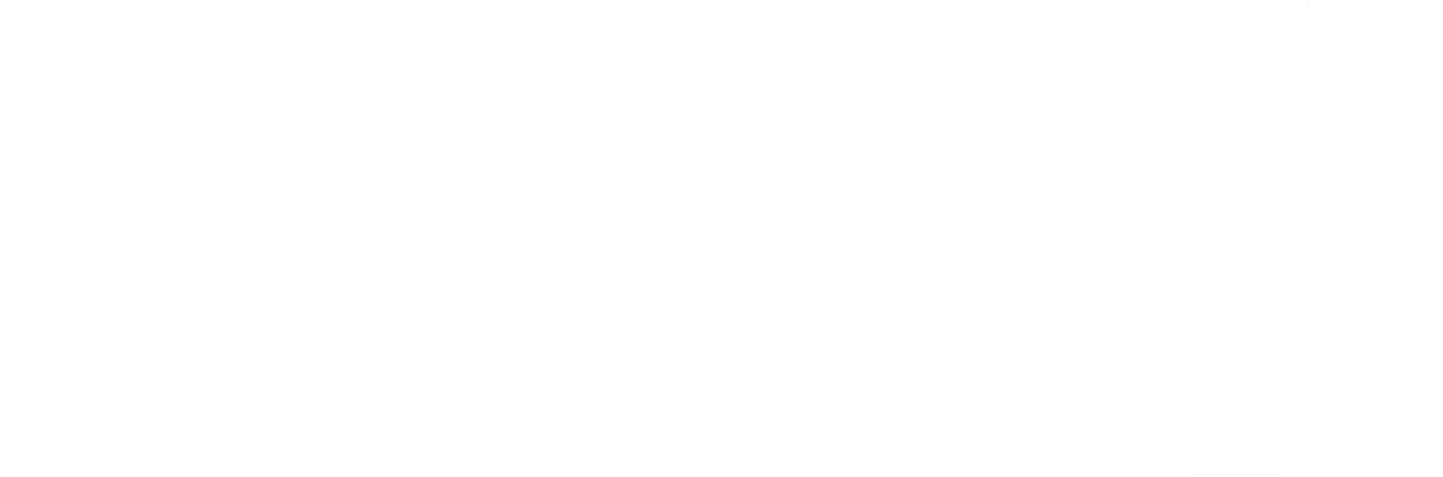 Hvala na pažnji!